Khagrachari Online School
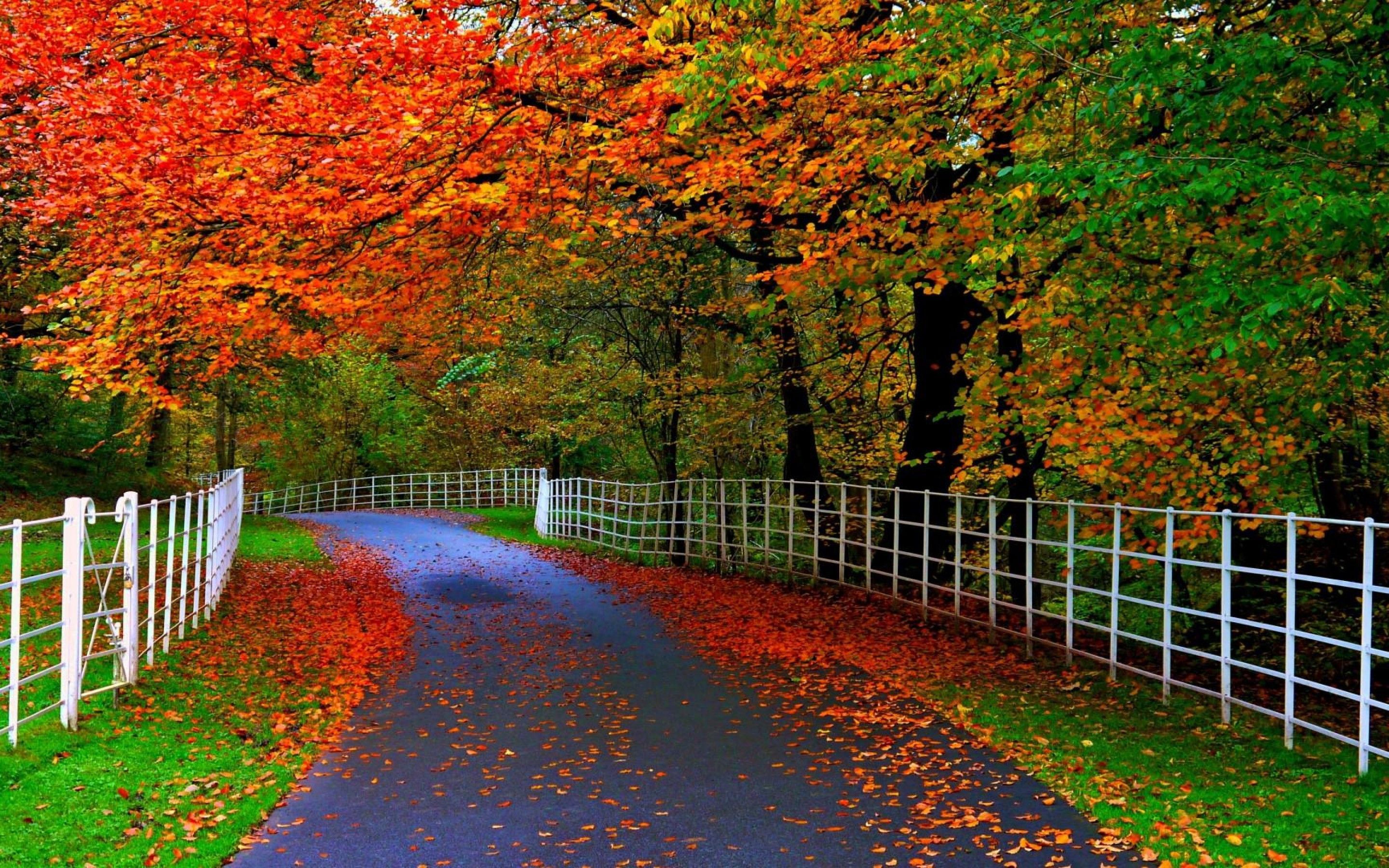 ï‡f”Qv
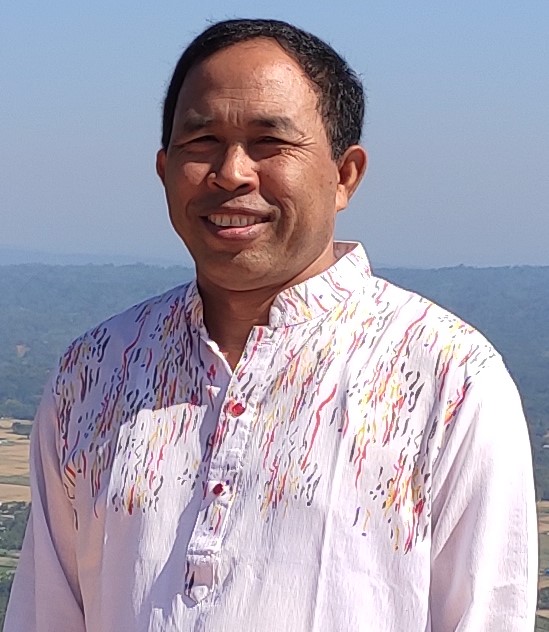 Avkv wcÖq wÎcyiv
cÖavb wkÿK
LvMovcyi miKvwi cÖv_wgK we`¨vjq
LvMovQwo m`i Dc‡Rjv|
welq t wLªóa©g I ˆbwZK wkÿv 
Aa¨vq t PZz©`k 
welqe¯‘ t †kl wePvi
cvV¨vsk t Avgiv PvB .....................
‡kl wePv‡i cyi¯‹vi cve|
-t wkLbdj t- 
12.1.1 †kl wePv‡ii hxï wKfv‡e cÖ¯‘Z n‡Z e‡jb  
Zv eY©bv Ki‡Z cvi‡e|
†kl wePv‡ii Rb¨ cÖ¯‘wZ
`xÿvMÖnY - evwß®§ MÖnY Kiv/
 hxï‡Z `xwÿZ nIqv

Z…òv©Z - wccvwmZ
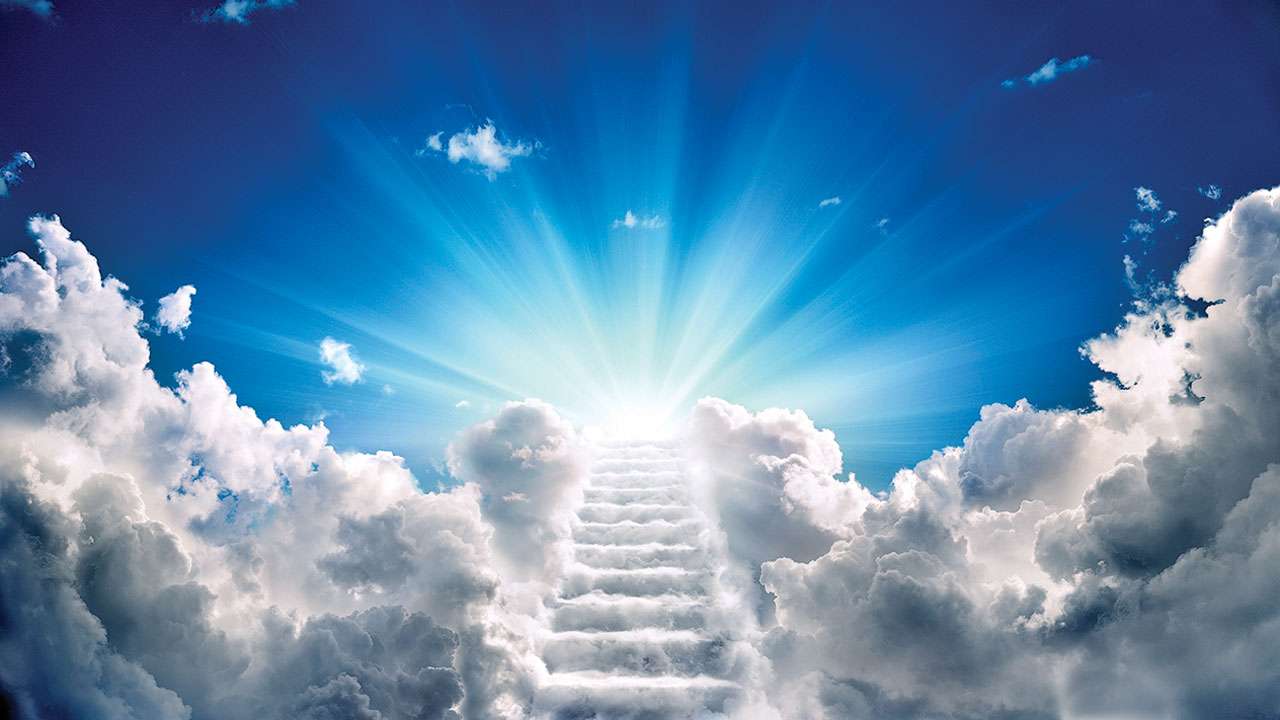 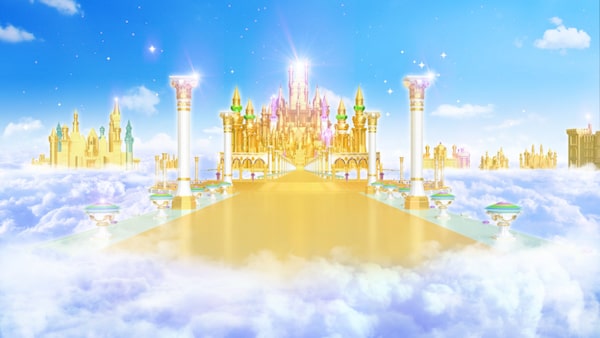 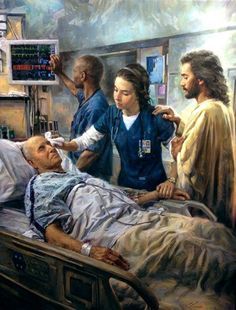 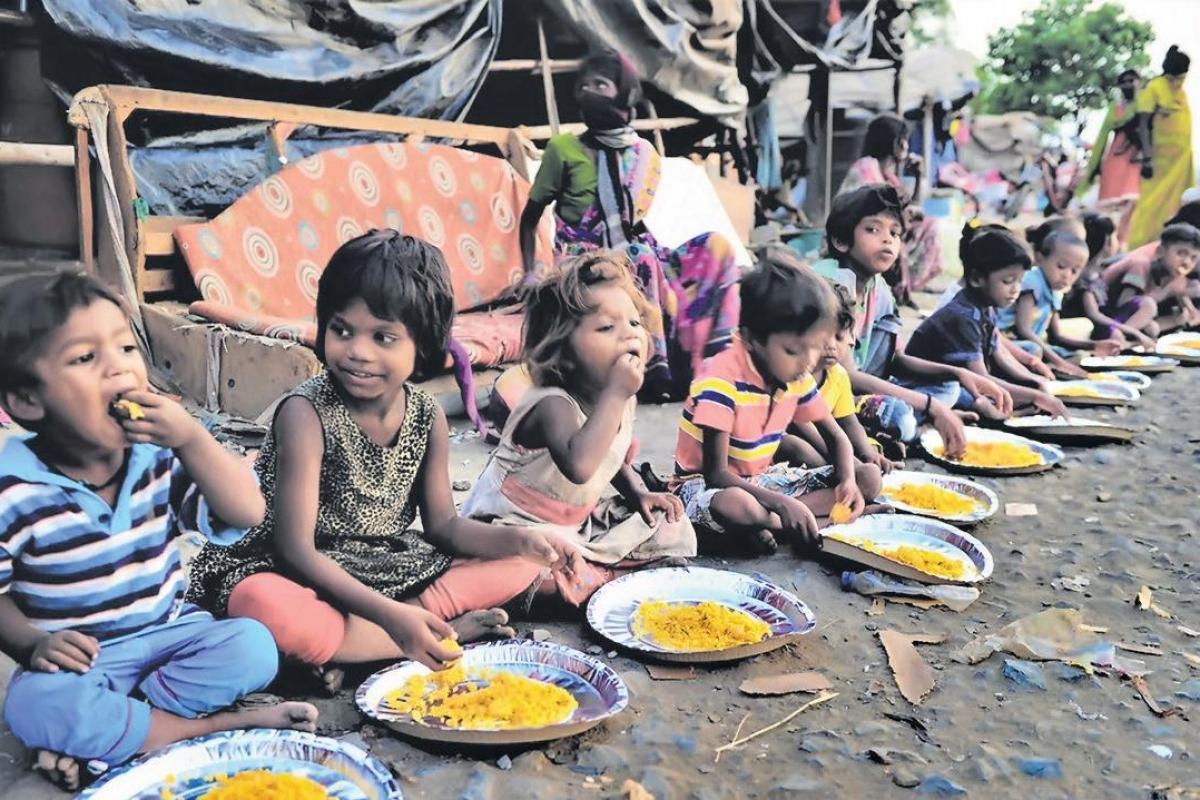 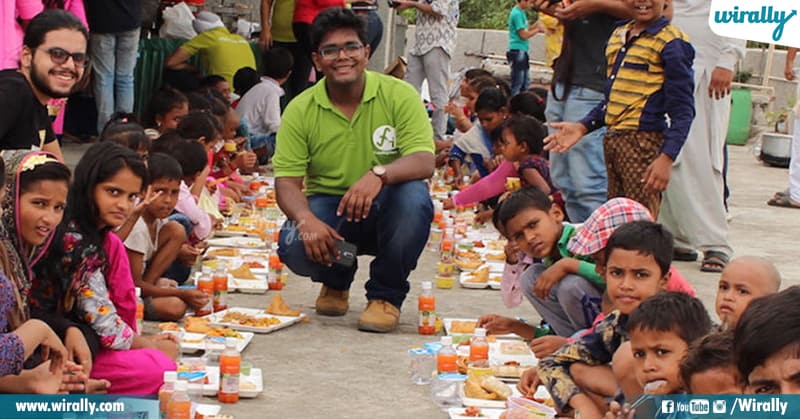 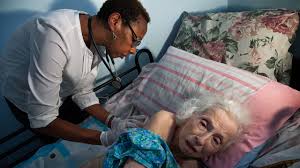 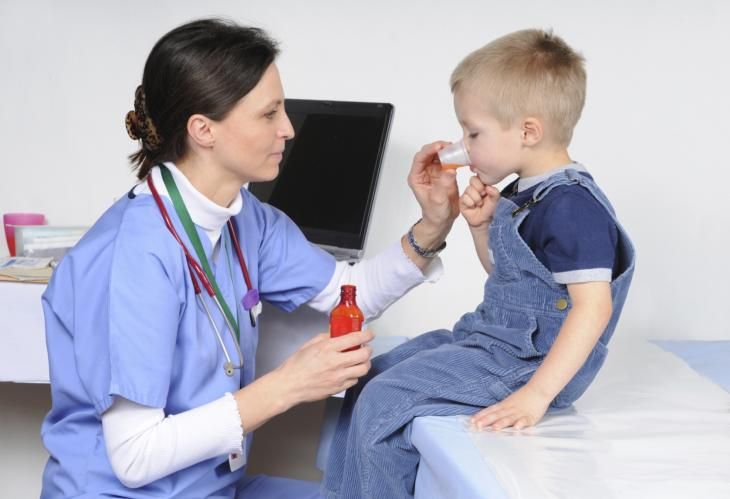 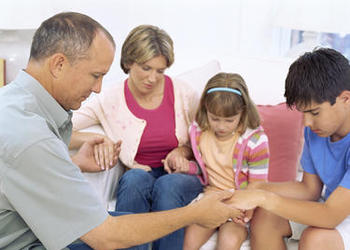 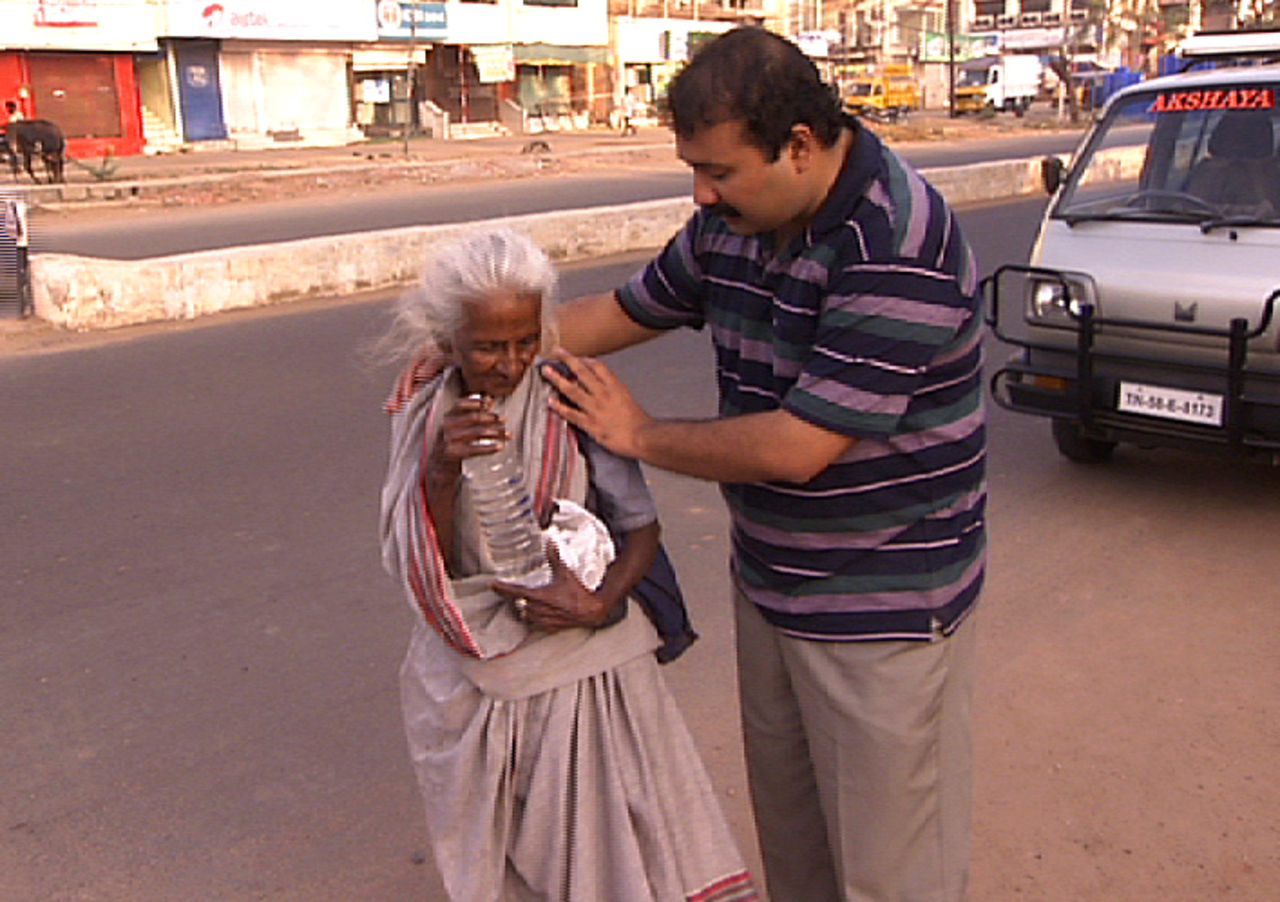 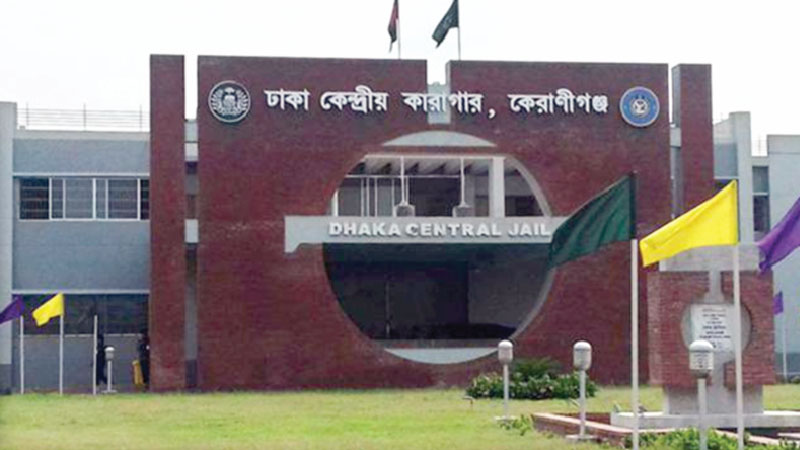 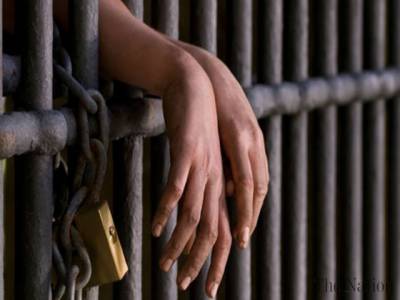 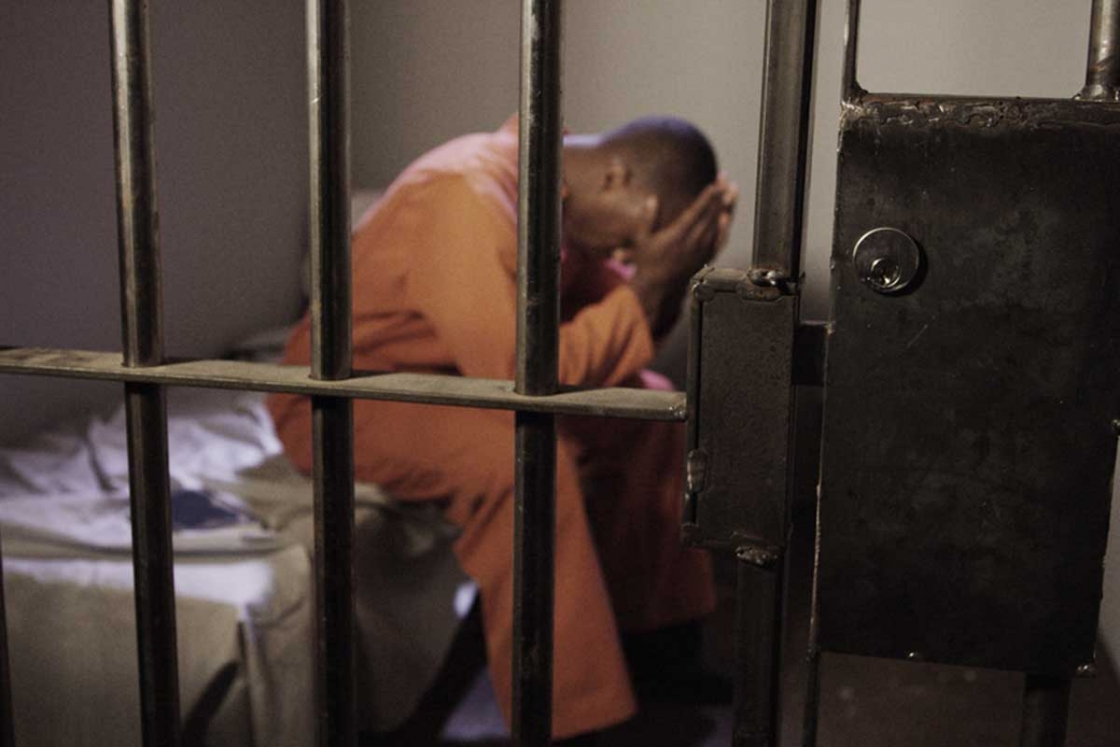 1| Avgiv wK‡mi Rb¨ cÖ¯ÍwZ †be?
2| wK Ki‡j Avgiv †kl wePv‡i cyi¯‹vi 
     cv‡ev?
3| †kl wePv‡ii Rb¨ Avgiv KZw`b a‡i
     cÖ¯‘wZ †be ?

4| Zzwg wKfv‡e †kl wePv‡ii Rb¨ cÖ¯yÍwZ
    wb‡Z cvi, Zvi wZbwU Dcvq ej|
cwiKwíZ KvR
‡kl wePv‡ii cvuPwU gvb`Ð †jL
Khagrachari Online School
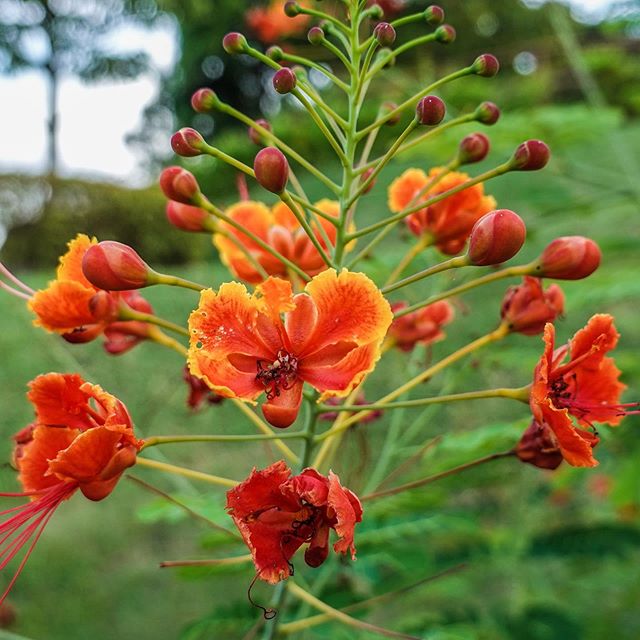 mgvwß